Профессиональная деятельность преподавателя
Дата рождения: 11.07.1961
Образование: Якутский технический лицей №1    мастер производственного обучения, 1998г.
 Якутский Государственный Университет имени М.К. Аммосова ПФ ИПО, присвоена квалификация: инженер-преподаватель, 2003г.
Должность и место работы: преподаватель Тюнгюлюнского филиала ГБПОУ РС (Я) «Якутский сельскохозяйственный техникум»
Стаж педагогической работы: 29 лет  
Стаж работы в данном ОУ: 29 лет
УПД: первая квалификационная категория, май 2015г.Почетные звания: Отличник ПО РС (Я), 2015г.; 
Ветеран труда РС (Я), 2011г.
Нагрудные знаки: Династия педагогов РС(Я),2017г., «80лет ПТО», 2020г.Контактные данные: 8(914)1031824 
Электронная почта:antoninka.ponomareva.61@ mail.ru
Пономарева
Антонина Прохоровна
Повышения квалификации по профилю педагогической деятельности
Результаты учебной деятельности по итогам мониторинга
Результаты учебной  деятельности  по итогам мониторинга
Результаты учебной  деятельности  по итогам мониторинга
Результаты учебной  деятельности  по итогам мониторинга на 2020-2021 уч. год
Результаты освоения обучающимися образовательных программ по итогам мониторинга системы образования
Руководство выпускными квалификационными работами студентов профессии СПО:
35.01.13. Тракторист-машинист сельскохозяйственного производства  (2 года 10 мес.)
Деятельность педагога по выполнению функций мастера производственного обучения
В 2015-18 учебном году назначена мастером-производственного обучения в  группу «Тракторист-машинист сельскохозяйственного производстве». 
Выпустились  14 студента.
Результаты участия обучающихся  конкурсах, соревнованиях
Назаров Владимир-Победитель конкурса «Лучший по профессии » -18.04.2017г.
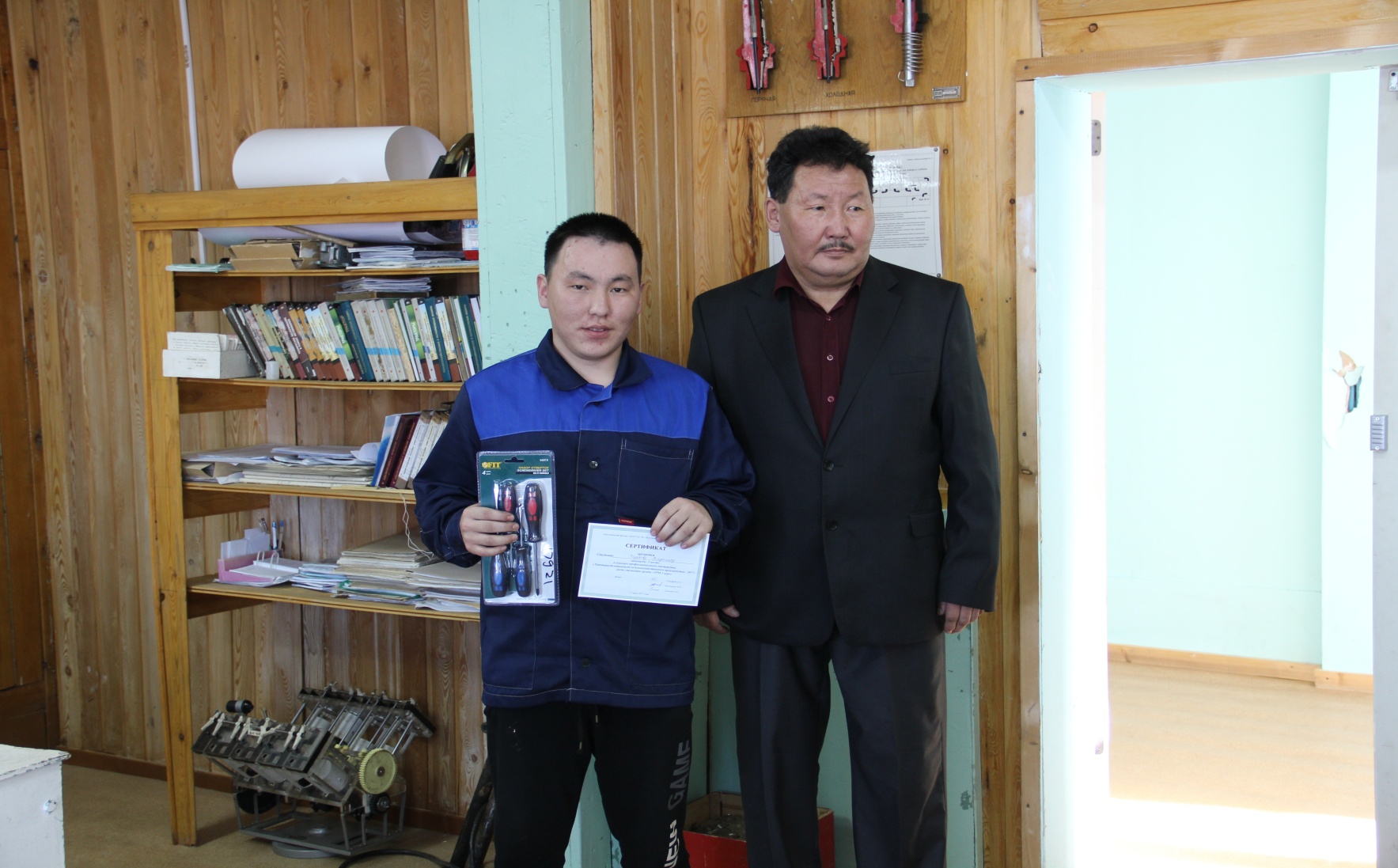 Результаты участия обучающихся в выставках, конкурсах, олимпиадах, конференциях, соревнованиях
.
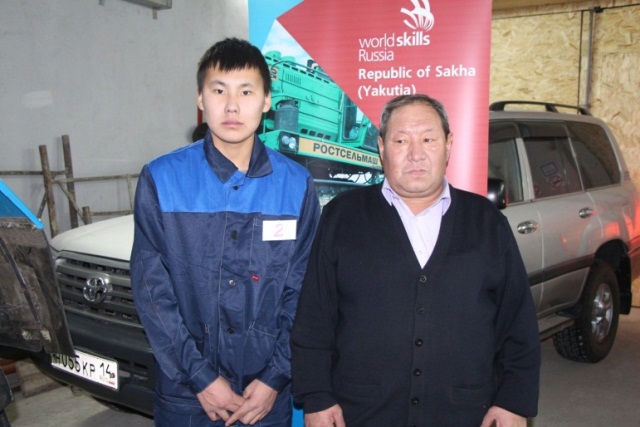 (мастер п.о. Пономарева А.П.)
Архипов Дьулустан- участник отборочного тура республиканского конкурса WorldSkills 1 степени,1 декабря 2017г.
Результаты использования новых образовательных технологий
Заполнение и ведение журнала в системе «Сетевой город»;
Использование электронно-библиотечной системы (ЭБС) «Лань»;
Использование технологии модульного обучения; 
Информационно-коммуникационные технологии: графические редакторы Microsoft Word, Microsoft PowerPoint, Microsoft Excel, Zoom, Skype
 мультимедийный проектор, компьютер.
Эффективность работы по программно-методическому сопровождению образовательного процесса
Учебно-методический комплекс: рабочие программы
35.01.13 Тракторист-машинист сельскохозяйственного производства:
УП.01.01.Учебная практика
ПП.01.01.Производственная практика
МДК.01.02. Эксплуатация и ТО сельхоз машин и оборудования
35.01.15 Электромонтер по ремонту и обслуживанию электрооборудования в сельскохозяйственном производстве:
ОП.02 Основы электротехники 
ОП.03 Техническая механика с основами технических измерений 
ОП.04 Основы материаловедения и технология общеслесарных работ (г
36.01.02 Мастер животноводства:
МДК.01.01 Машины и оборудования свиноводческих фермах и комплексов 
МДК.01.02 Технология механизированных работ на свиноводческих фермах и комплексах


Фонды оценочных средств по учебной дисциплине ОП.01 Основы технического черчения.
ТРМ
Фонды оценочных средств по учебной дисциплине
УП.01.01.Учебная практика
ПП.01.01.Производственная практика
МДК.01.02. Эксплуатация и ТО сельхоз машин и оборудования
Методические указания по выполнению самостоятельной работы по учебной дисциплине
УП.01.01.Учебная практика
ПП.01.01.Производственная практика
МДК.01.02. Эксплуатация и ТО сельхоз машин и оборудования
Обобщение и распространение в педагогических коллективах опыта практических результатов своей профессиональной деятельностиПроведение открытых уроков и мероприятий
Проведение открытых уроков и мероприятий
Результаты личного участия и продуктивность методической деятельности преподавателя в межаттестационный период
Участие на уровне образовательной организации 

	– член методической комиссии преподавателей и мастеров производственного обучения профессионального цикла;
      
	- Член экспертной комиссии конкурса профмастерства «Лучший по профессии» среди студентов группы «Тракторист-машинист сельскохозяйственного производства»  2017, 2018гг.
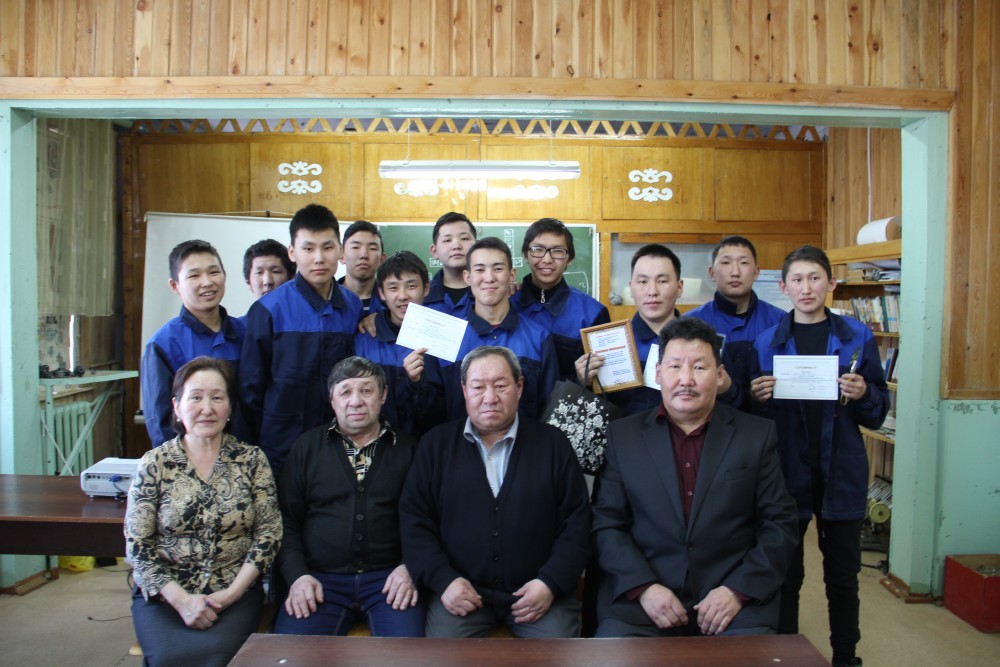 Результаты личного участия в конкурсах (выставках) профессионального мастерства в межаттестационный период
на уровне образовательной организации 
Антонина Прохоровна – участник онлайн-конкурса профессионального мастерства «Я- мастер», апрель 2021г.
Участие на республиканском уровне
	Публикация на сборнике материалов республиканской научно-практической конференции «Актуальные проблемы и перспективы развития агропромышленного комплекса Якутии», г. Якутск 2015г.
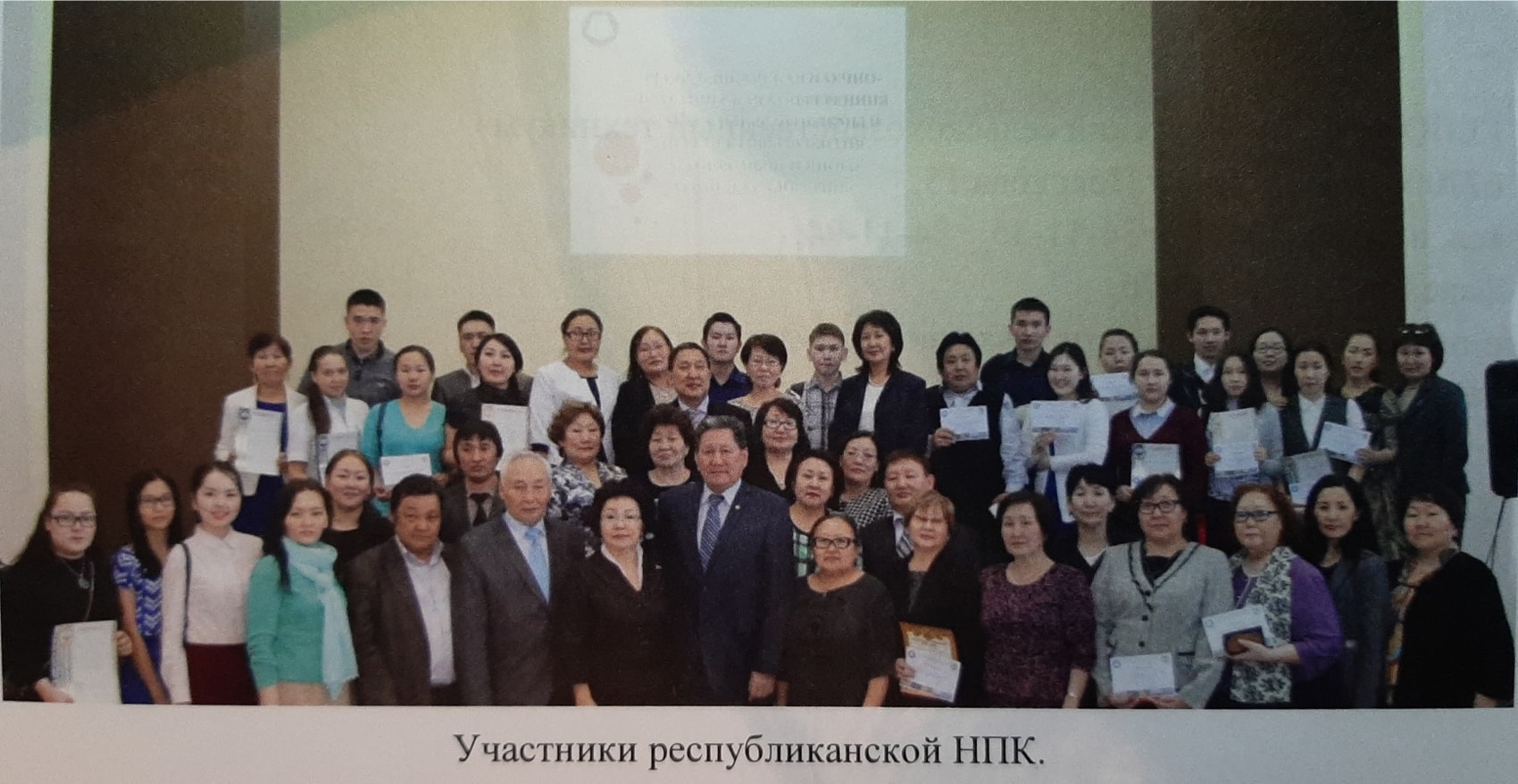 Поощрения за профессиональную деятельность
на республиканском уровне
   
- Почетное звание: Отличник ПО РС(Я) 2015 г.;	
- Нагрудный знак:  Династия педагогов, 2017 г.; 
- Нагрудный знак «80 лет профессионально-технического образования», 2020г.
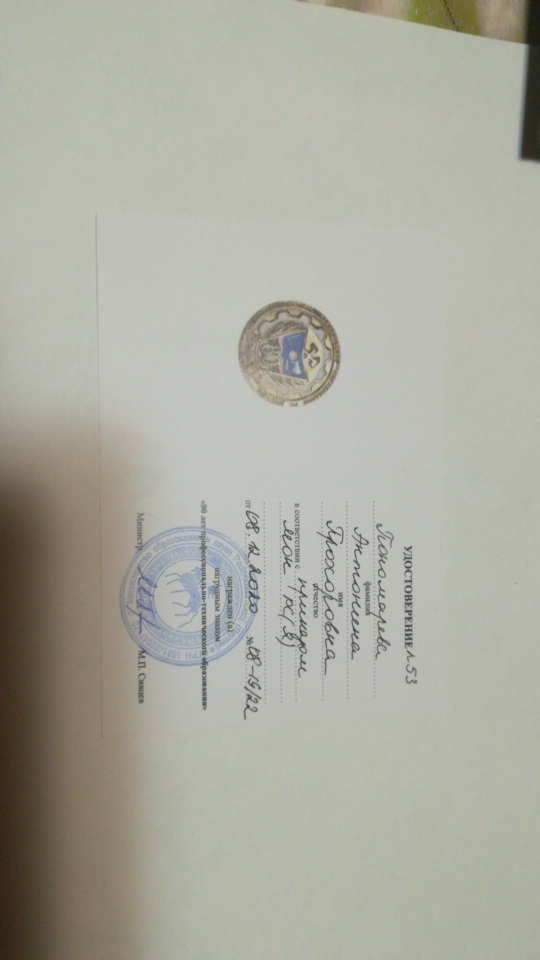 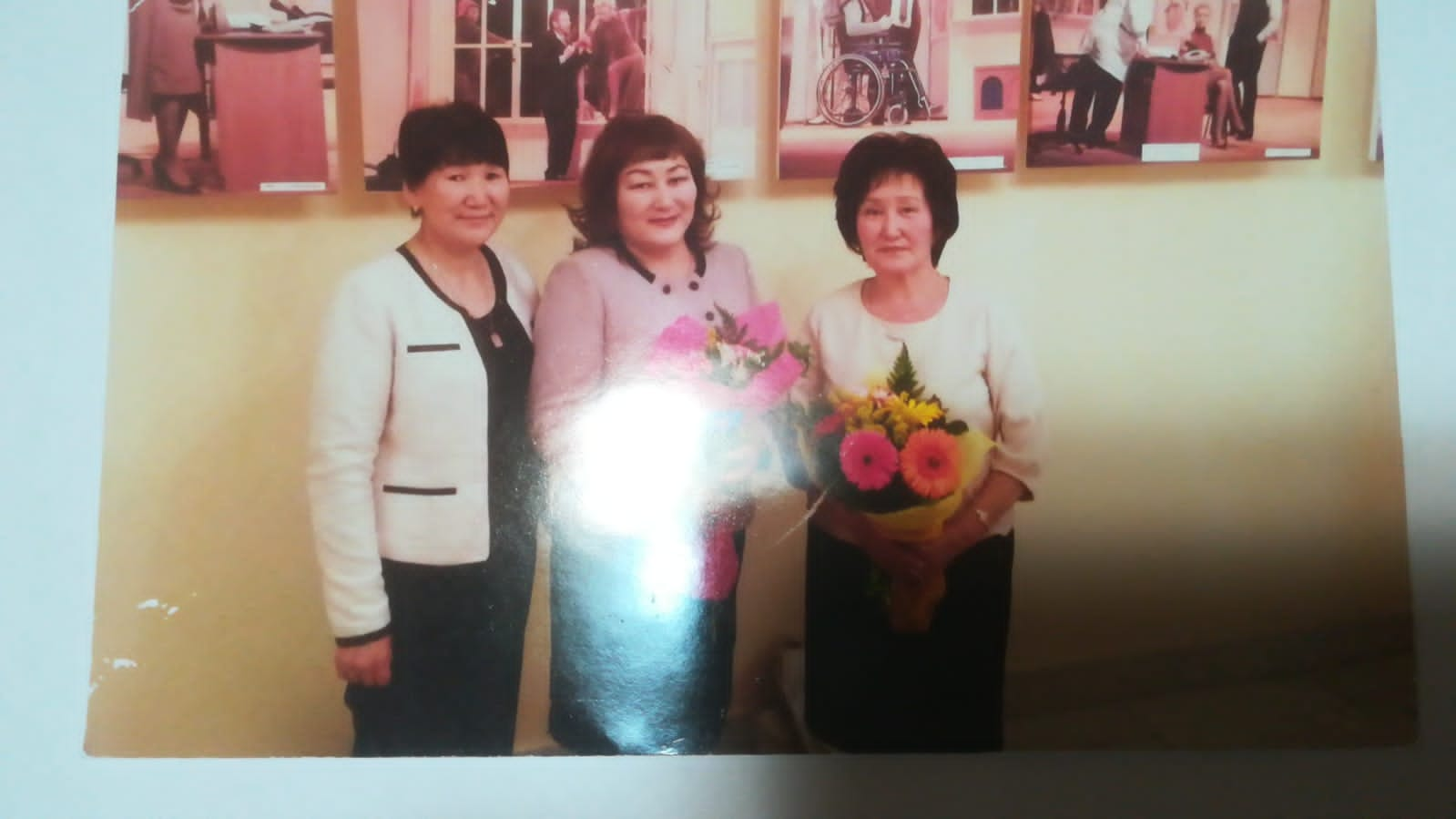